Внеклассное занятие  « Рисование в технике –монотипия»
Фантазия художника щедра.

Она нам дарит столько неожиданного!

Представь, насколько жизнь была б бедна,

Коль не было бы в ней чудес невиданных.
Рисование в технике монотипия (кляксография)
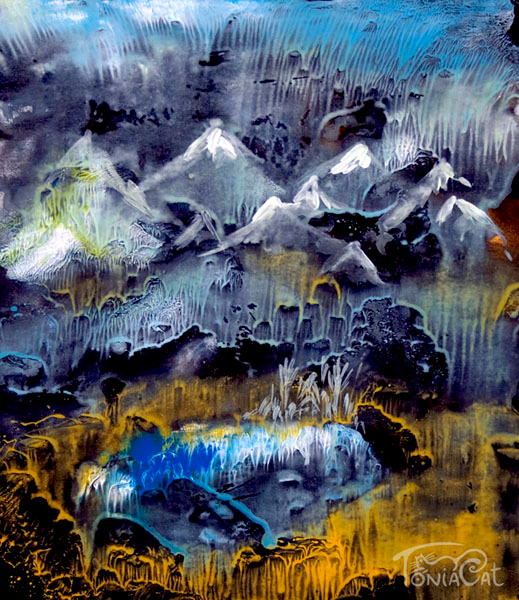 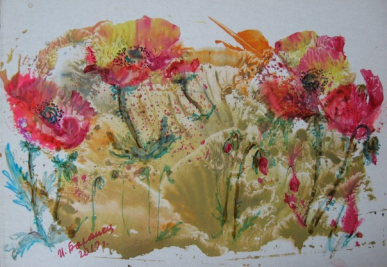 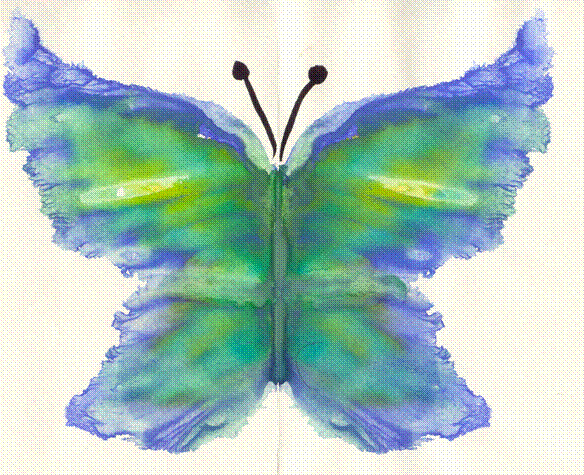 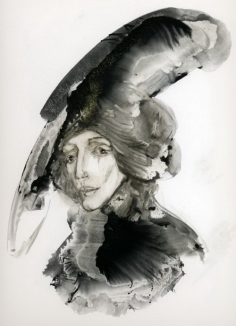 Наносим кляксы гуашевой или акварельной краской с помощью кисточки. Используем разноцветные краски.
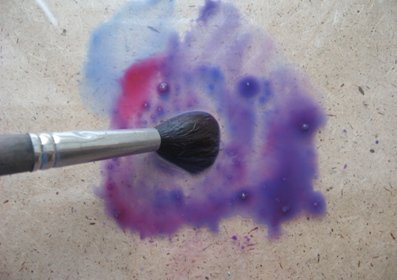 Кладем сверху лист бумаги и руками, тряпкой или валиком притираем. Можно лист немного повозить по стеклу.
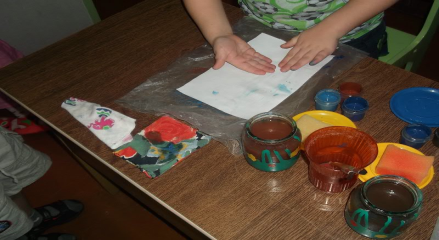 Теперь за один край "отлипаем" бумагу (поэтому эту технику называют еще и "отлип") и вот что получилось, когда бумага высохла
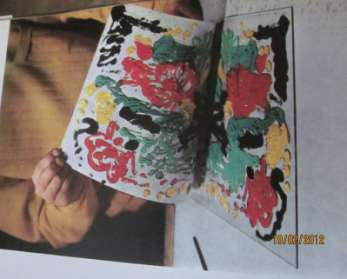 Скажете, что это мазня? Кому как, но я слева вижу горы или лес, как будто сделанные в технике китайской живописи.
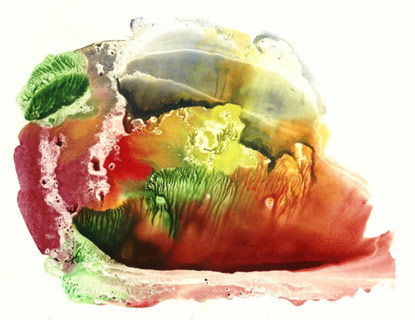 После высыхания:
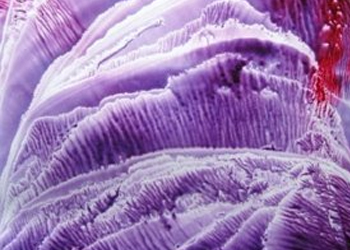 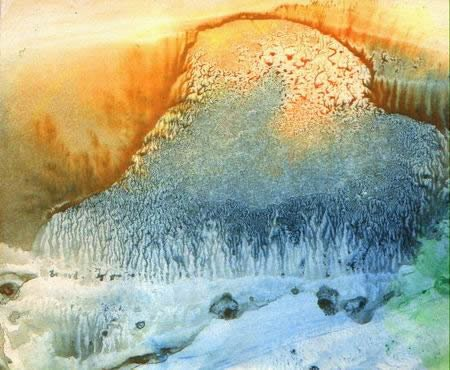 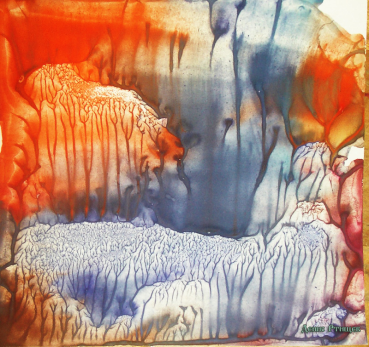 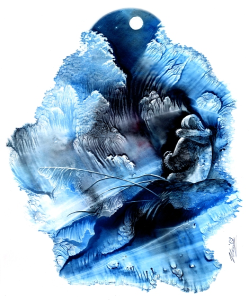 «В монотипии могут работать люди с художественным темпераментом, изощренным глазом, смелой рукой и тонким артистическим вкусом».                                  П. Е. Корнилов